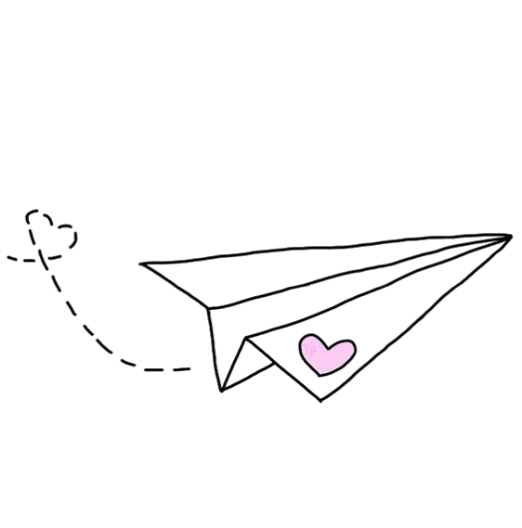 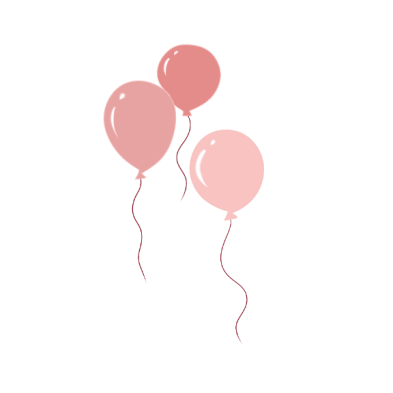 ỦY BAN NHÂN DÂN HUYỆN CỦ CHI
TRƯỜNG TIỂU HỌC LÊ VĂN THẾ
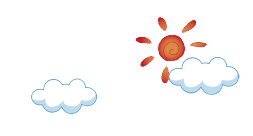 Toán lớp 4
ĐỀ - XI – MÉT VUÔNG
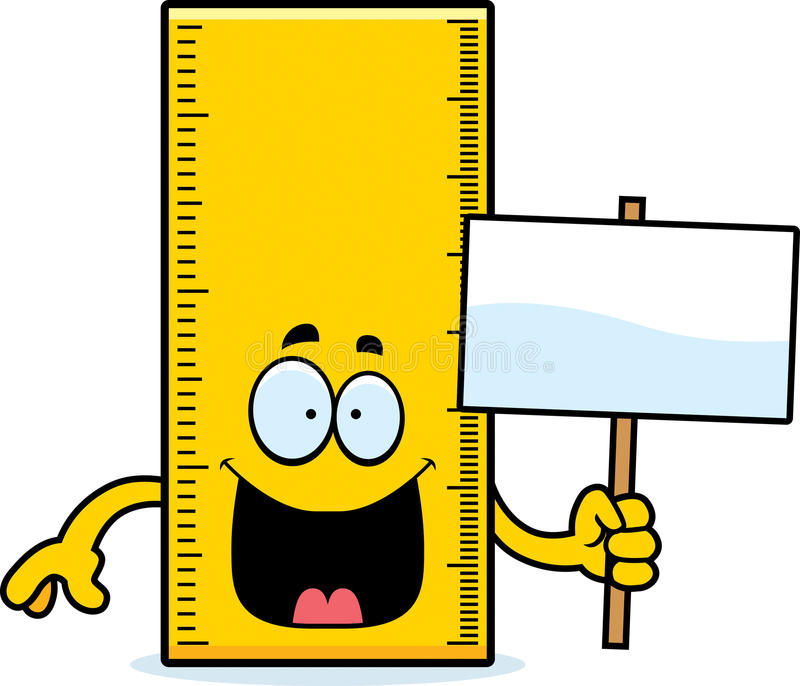 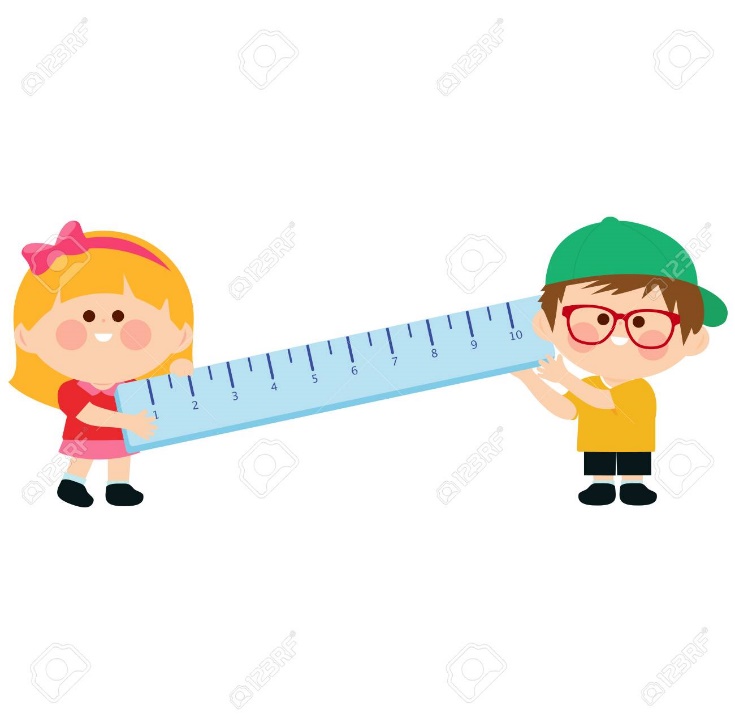 SGK/62
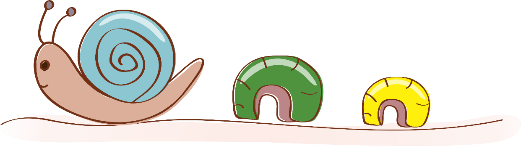 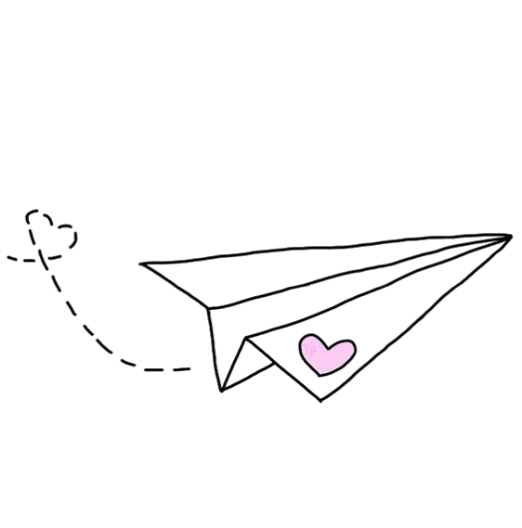 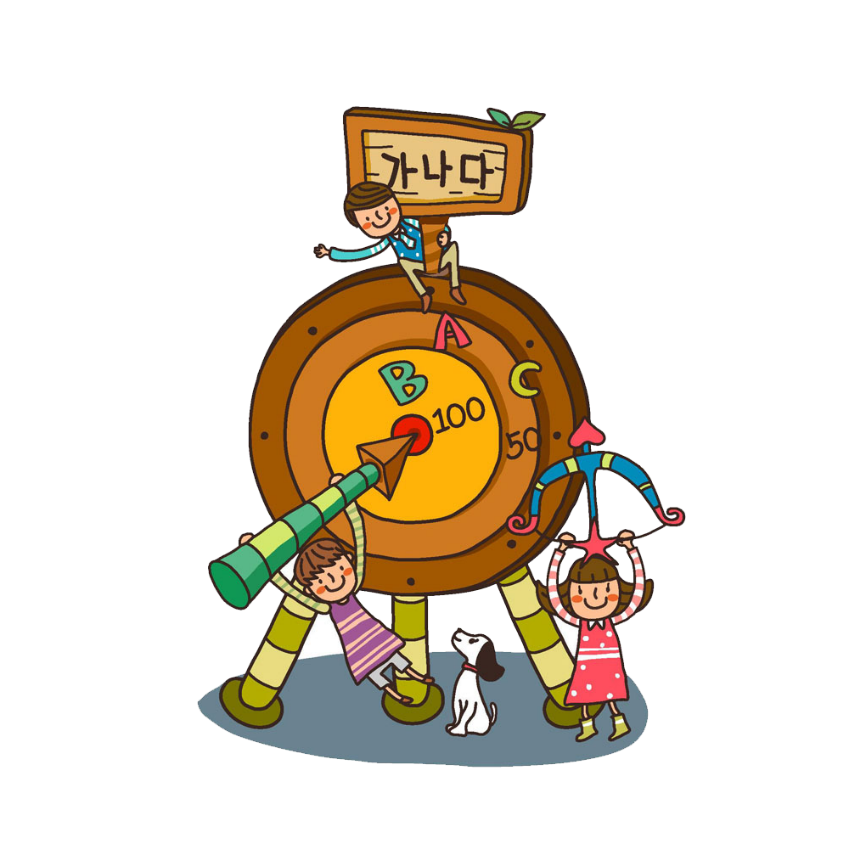 YÊU CẦU CẦN ĐẠT:
Biết mối quan hệ giữa xăng - ti – mét vuông và  đề - xi – mét vuông.
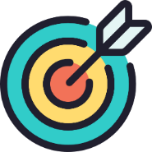 Biết đọc, viết số đo diện tích theo đề - xi – mét vuông.
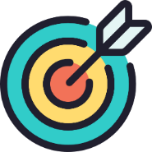 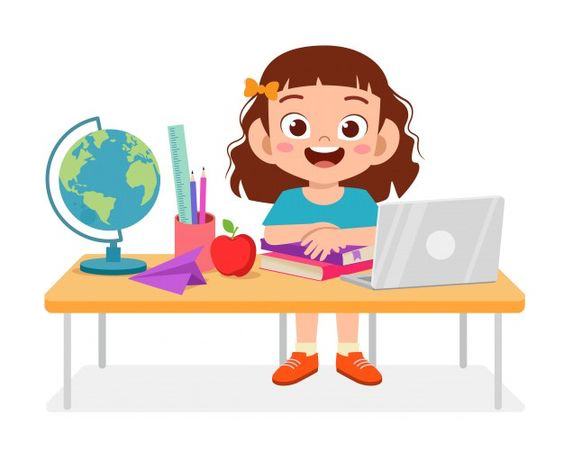 Áp dụng kiến thức trên giải quyết các bài toán liên quan.
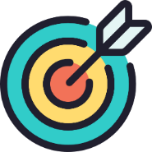 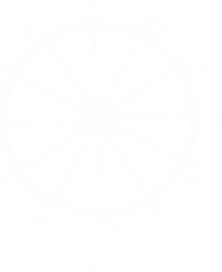 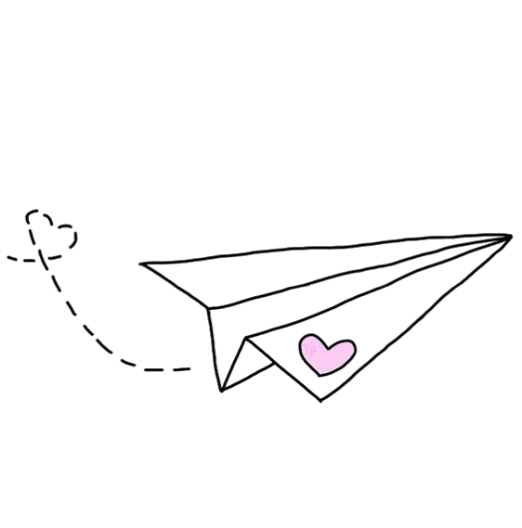 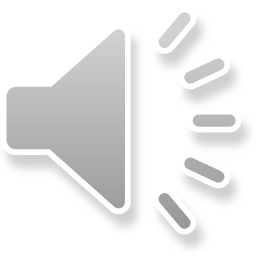 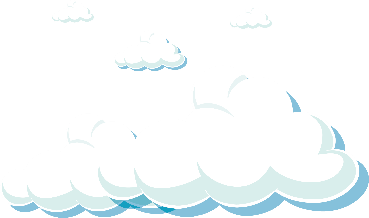 KHỞI ĐỘNG
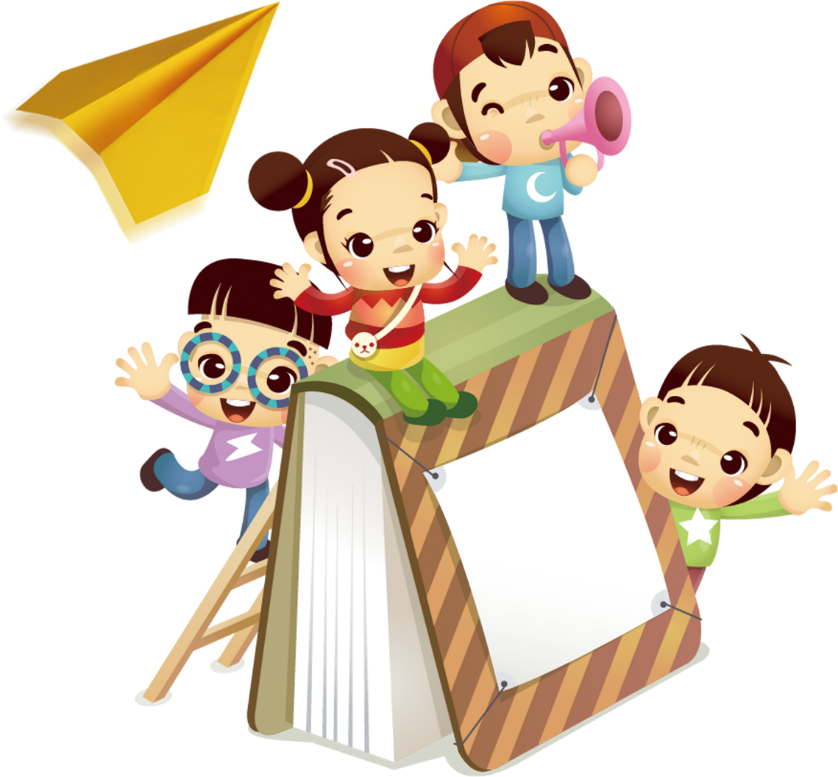 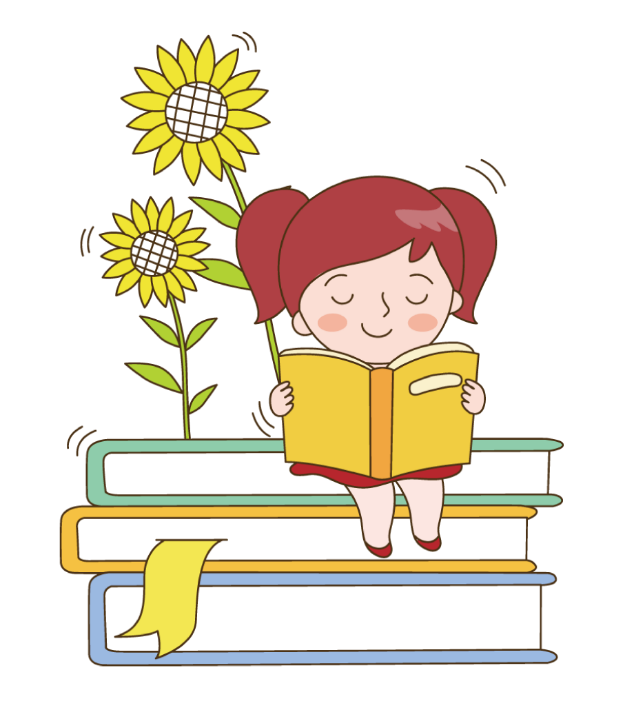 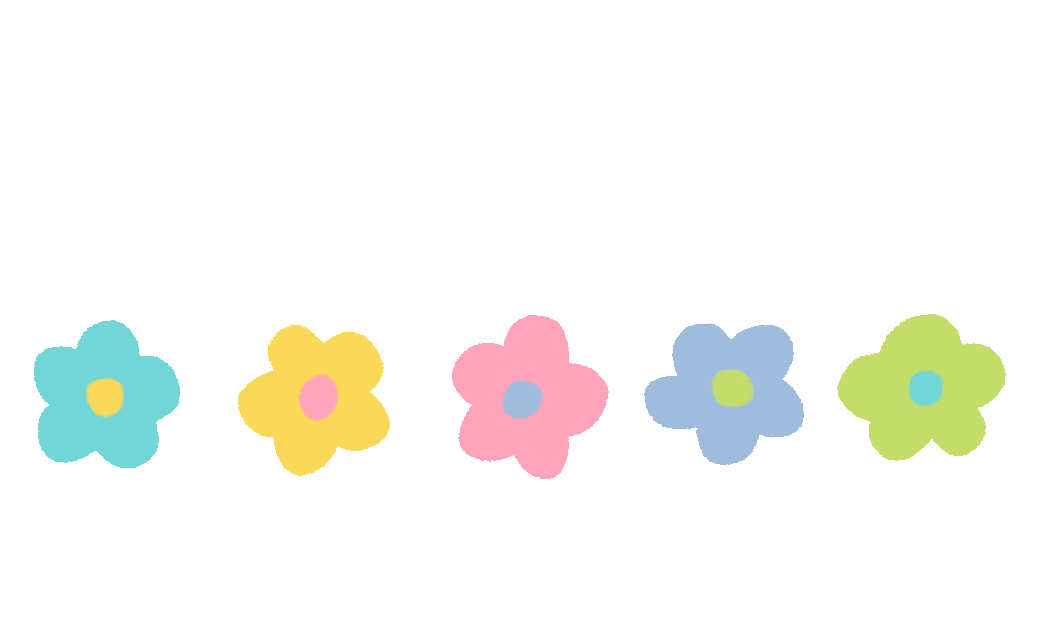 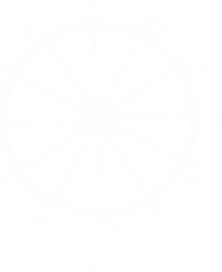 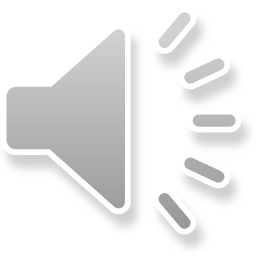 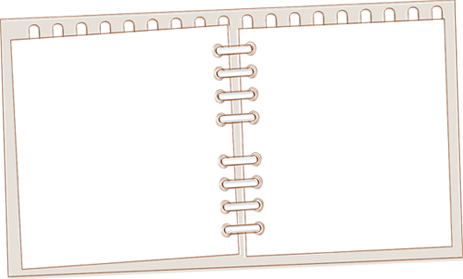 KIẾN THỨC
ÔN TẬP
1cm2
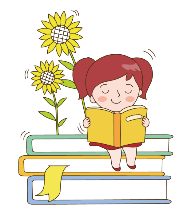 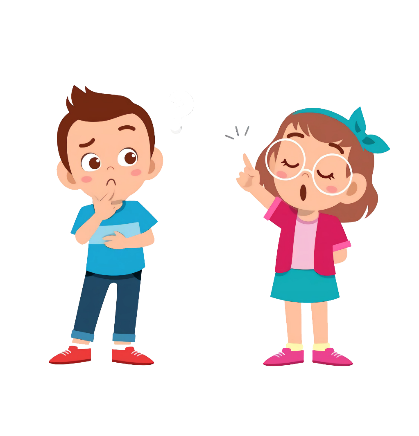 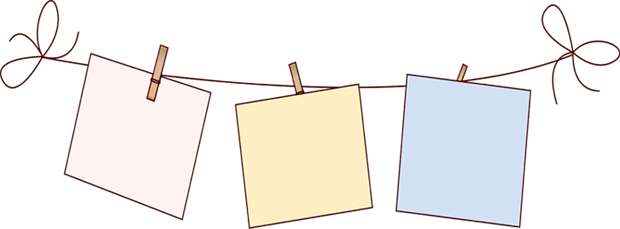 CHỌN ĐÁP ÁN ĐÚNG :
A.1cm2  là diện tích của hình vuông có cạnh dài 1cm2
C.1cm2  là chu vi của hình vuông có cạnh dài 1cm
B.1cm2  là diện tích của hình vuông có cạnh dài 1cm
B.1cm2  là diện tích của hình vuông có cạnh dài 1cm
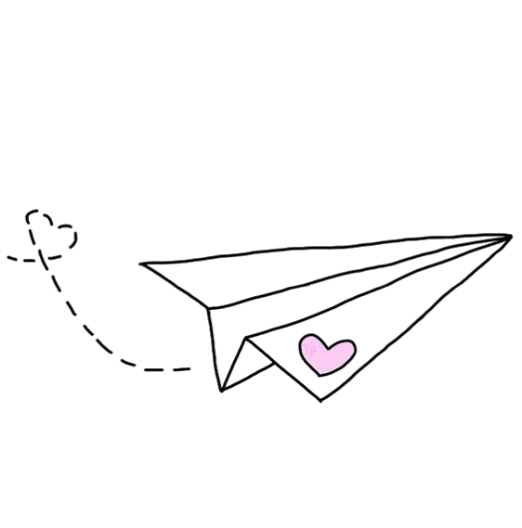 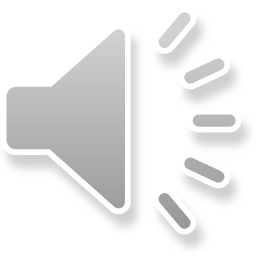 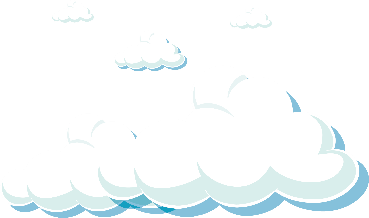 KHÁM PHÁ
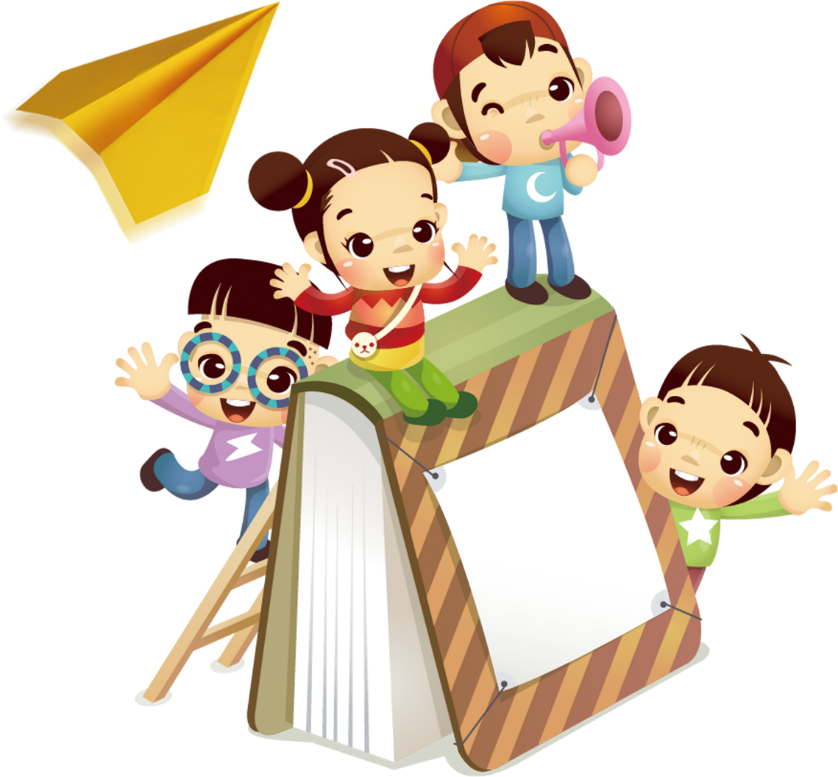 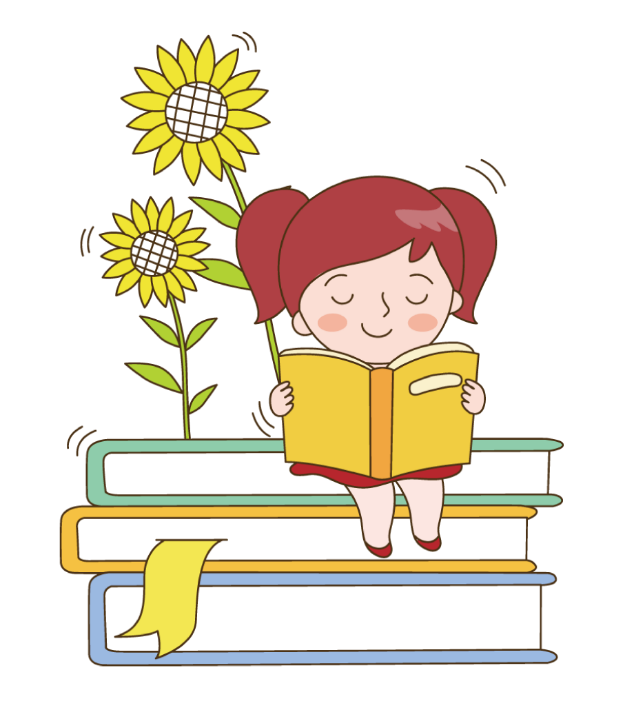 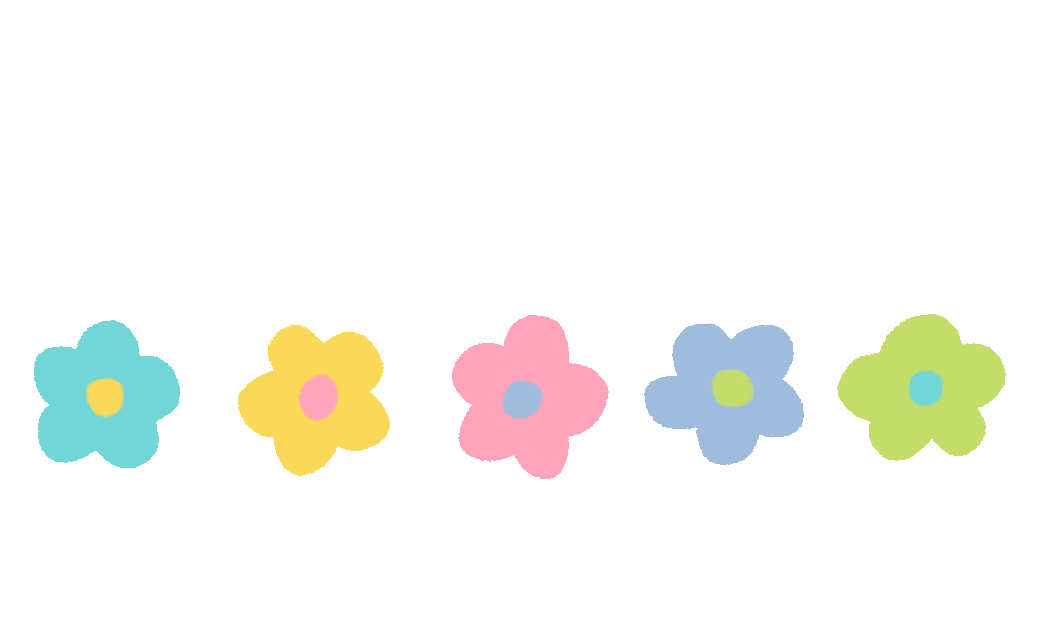 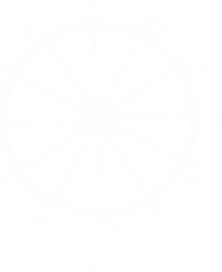 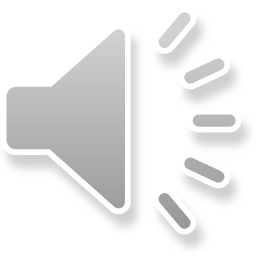 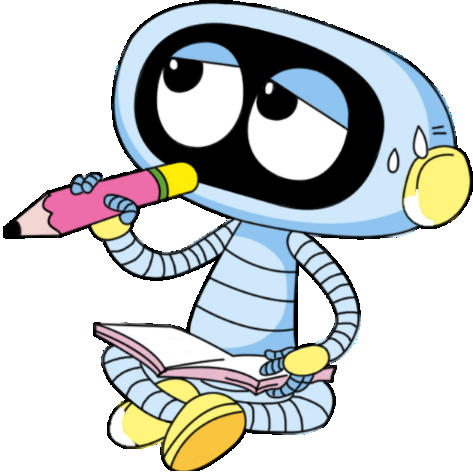 Giới thiệu đề - xi – mét vuông
Để đo diện tích người ta còn dùng đơn vị đề-xi-mét vuông.
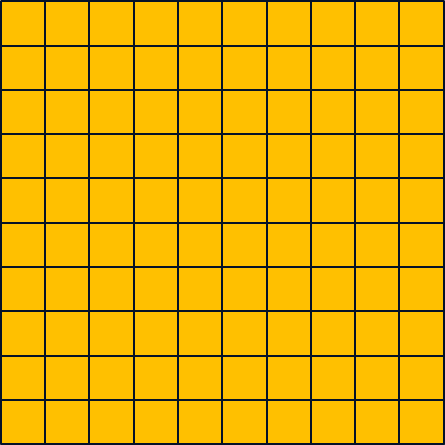 Tính diện tích hình vuông có cạnh 1dm ?
1dm
Giới thiệu cách đọc, viết đề - xi – mét vuông
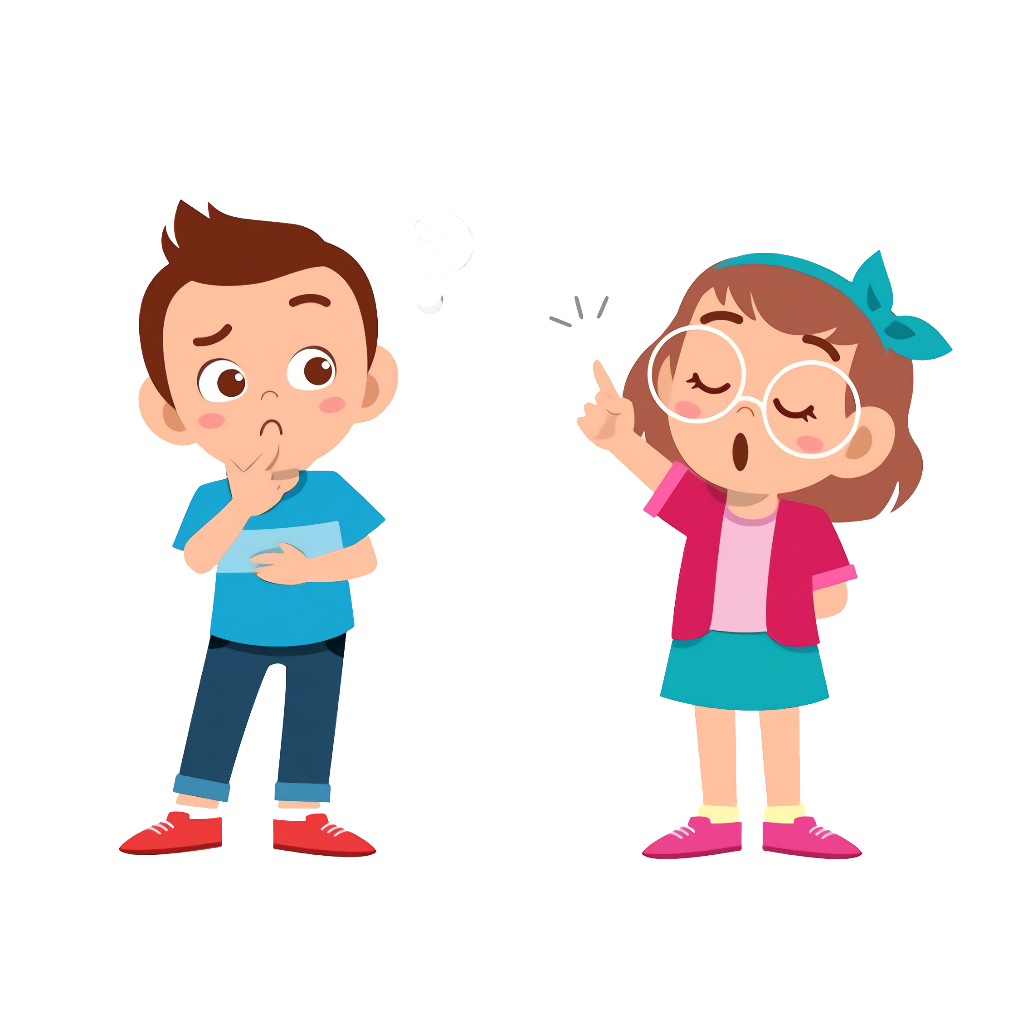 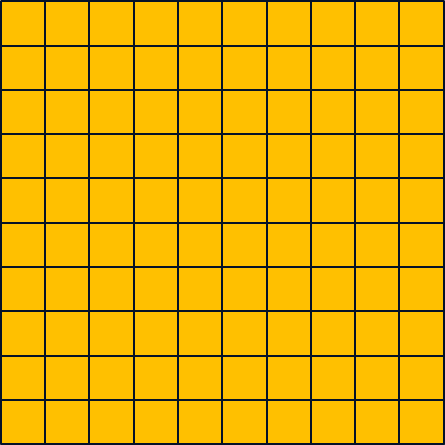 1dm
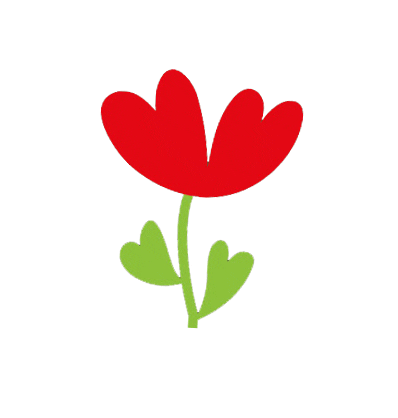 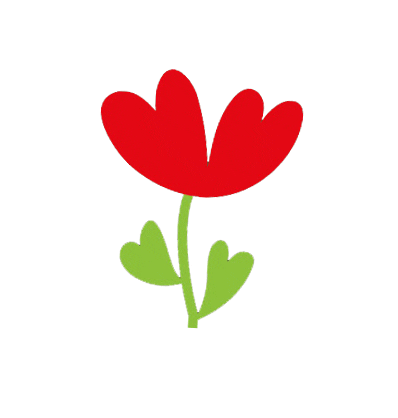 Mối quan hệ giữa đề xi mét vuông và xăng ti mét vuông
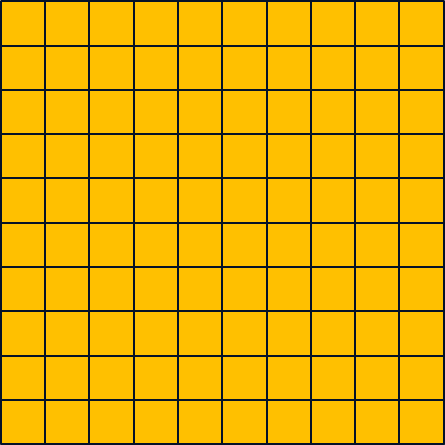 1dm
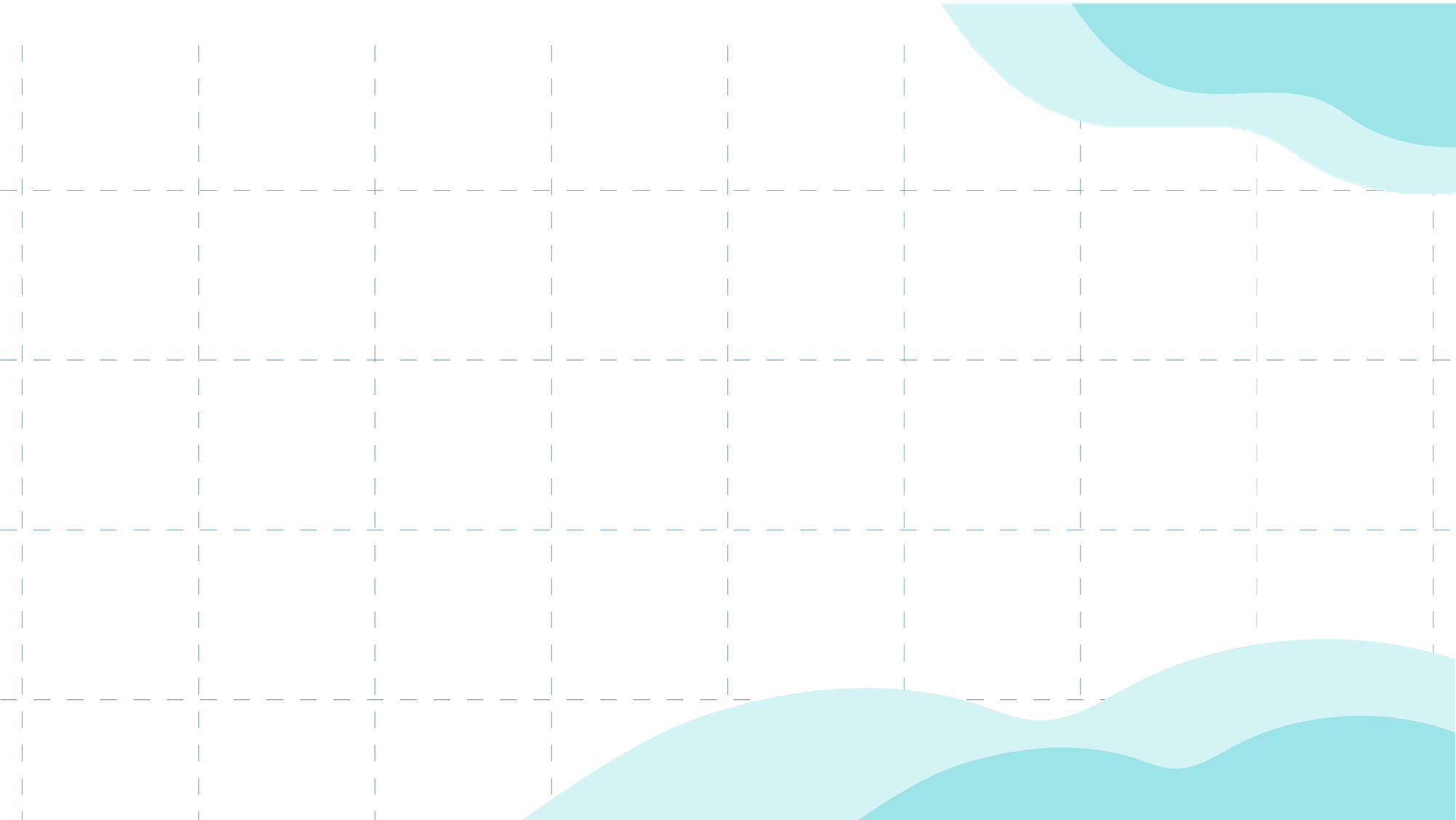 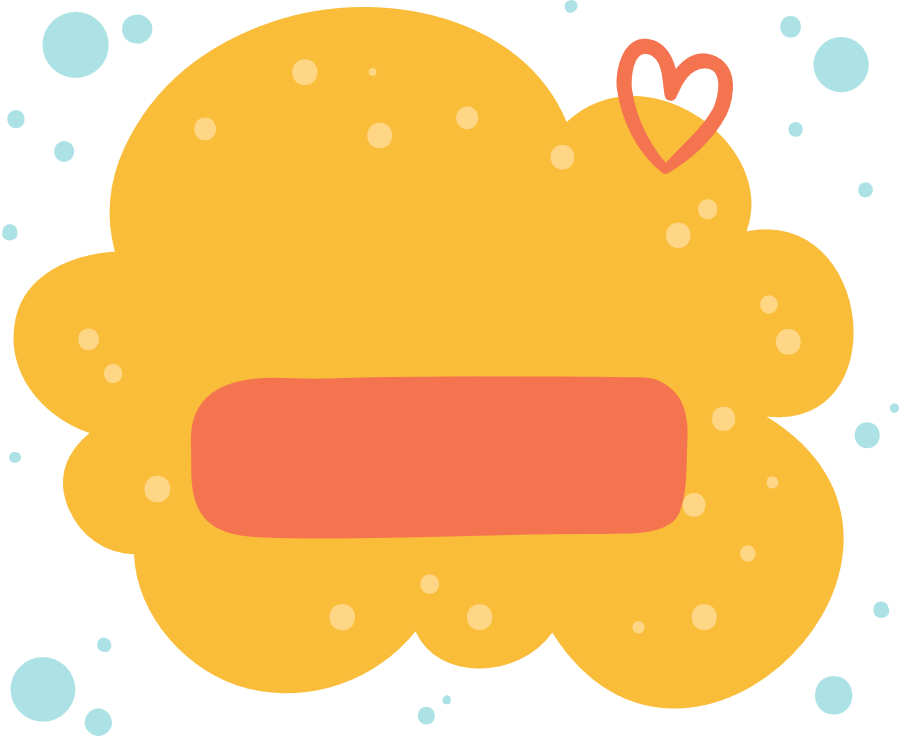 Đề xi mét vuông là đơn vị đo diện tích.
GHI NHỚ
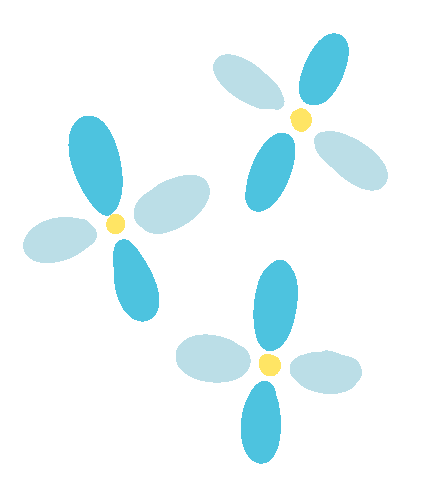 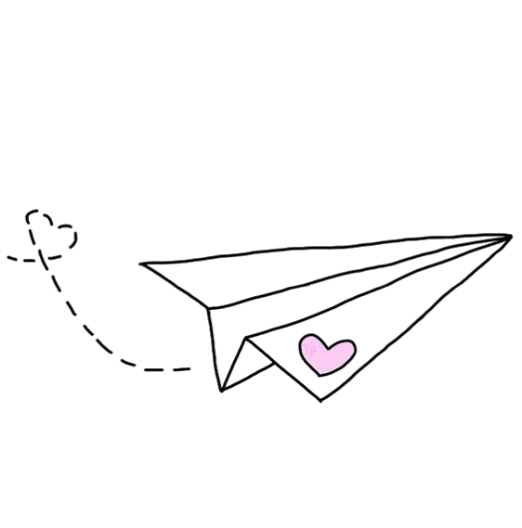 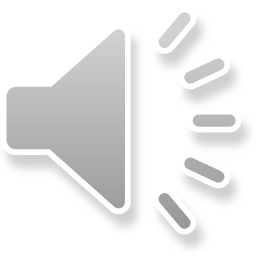 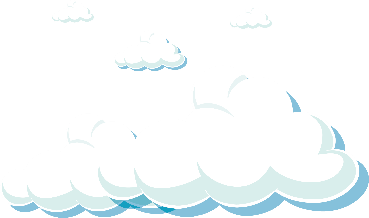 THỰC HÀNH
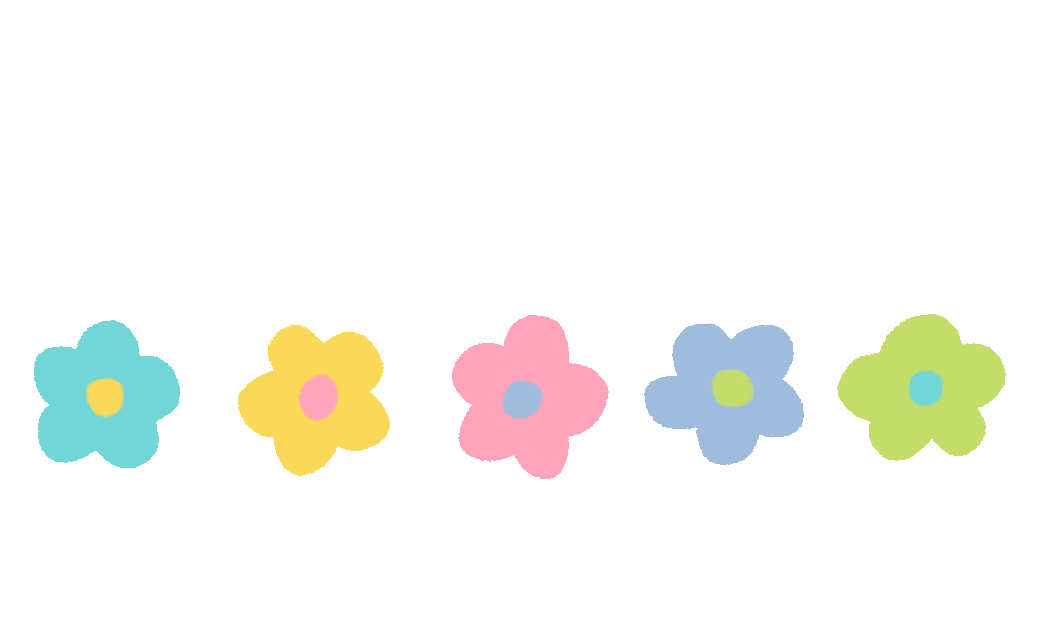 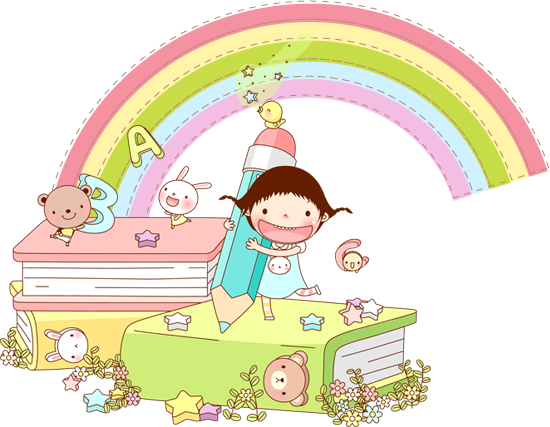 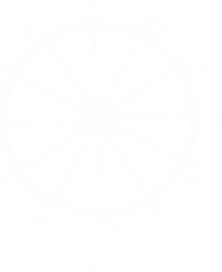 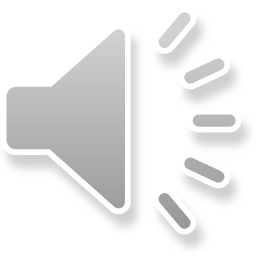 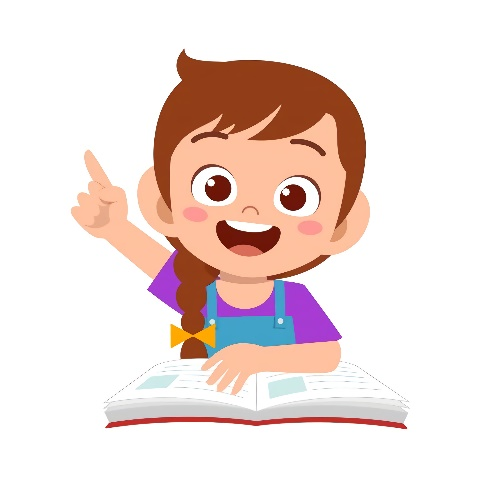 Bài 1: Đọc (SGK/ 63)
Ba mươi hai đề - xi – mét vuông
Chín trăm mười một đề - xi – mét vuông
Một nghìn chín trăm năm mươi hai đề - xi – mét vuông
Bốn trăm chín mươi hai nghìn đề - xi – mét vuông
Cách đọc : Ta đọc số trước sau đó đọc tên kí hiệu đơn vị đo diện tích.
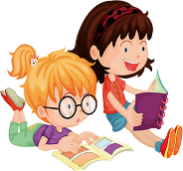 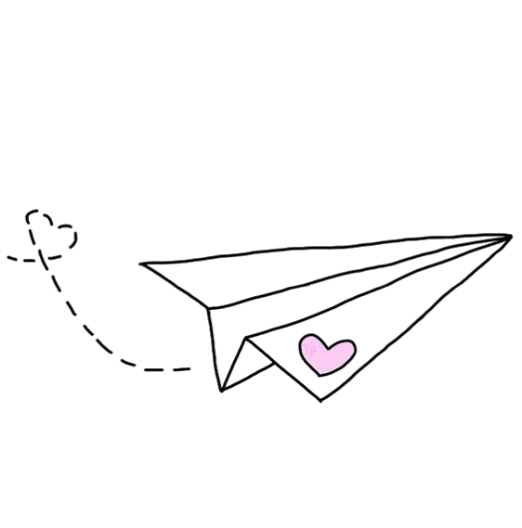 Bài 2: Viết theo mẫu: (SGK/63)
Một trăm linh hai đề - xi - mét vuông
Tám trăm mười hai đề - xi - mét vuông
Một nghìn chín trăm sáu mươi chín đề - xi - mét vuông
Hai nghìn tám trăm mười hai đề - xi - mét vuông
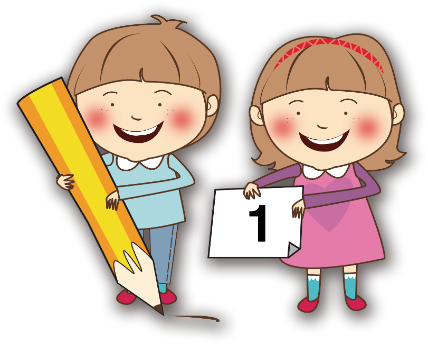 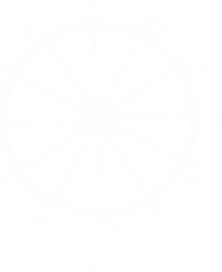 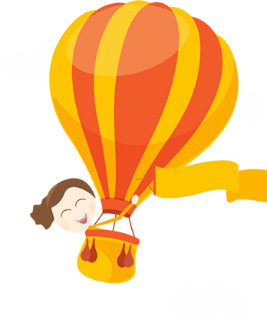 Các em dừng video để hoàn thành bài tập nhé!
Chúng ta cùng sửa bài tập nhé!
Bài 3: Viết số thích hợp vào chỗ chấm: (SGK/64)
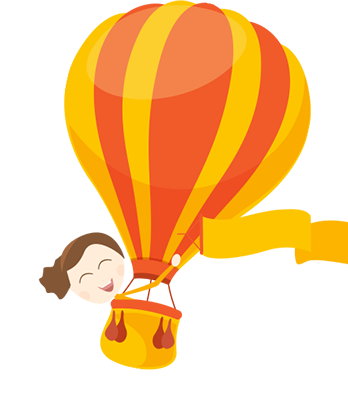 Các em hoàn thành trong 5 phút nhé!
Các em kiểm tra kết quả nhé!
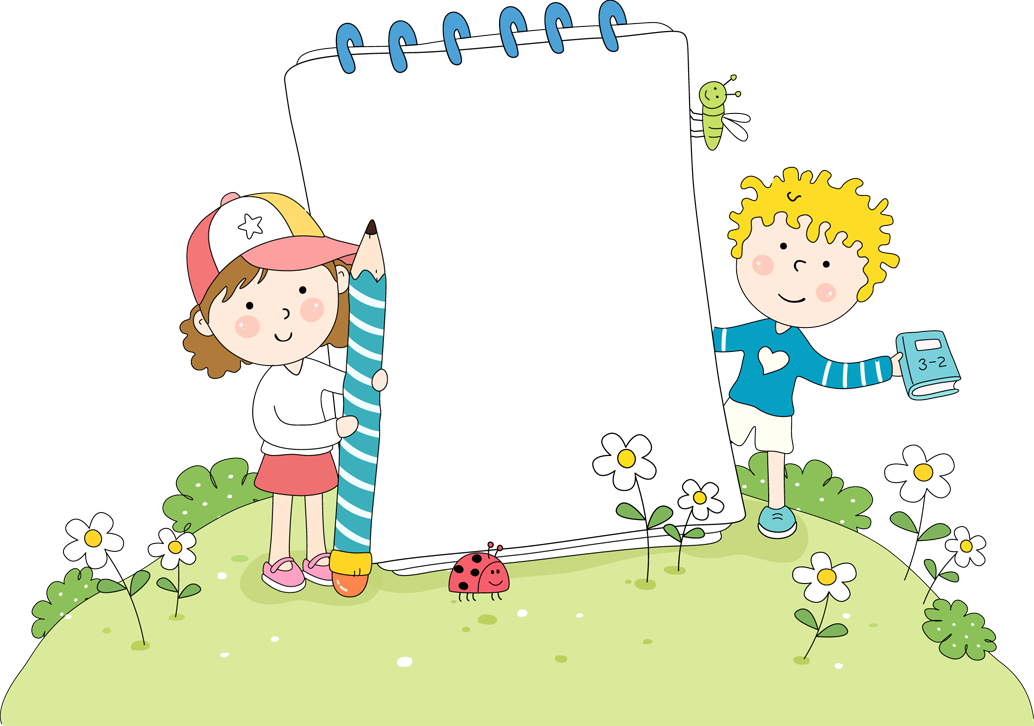 Dặn dò
Xem lại phần kiến thức vừa học
Chuẩn bị bài: Mét vuông.
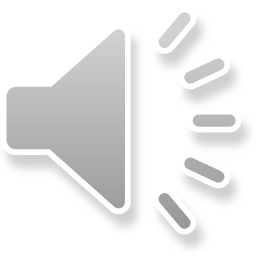 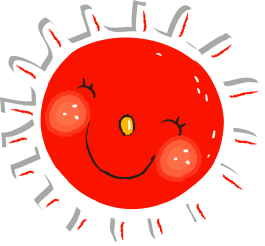 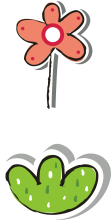 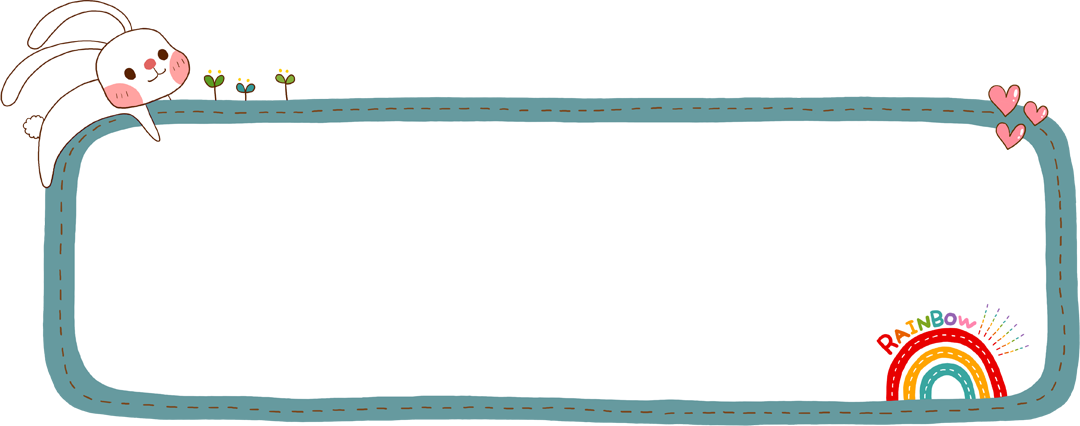 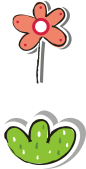 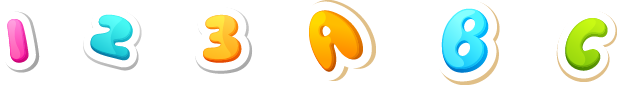 HẸN GẶP LẠI CÁC EM
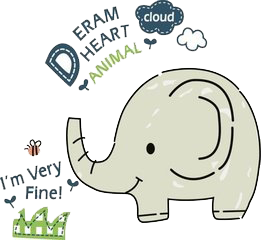